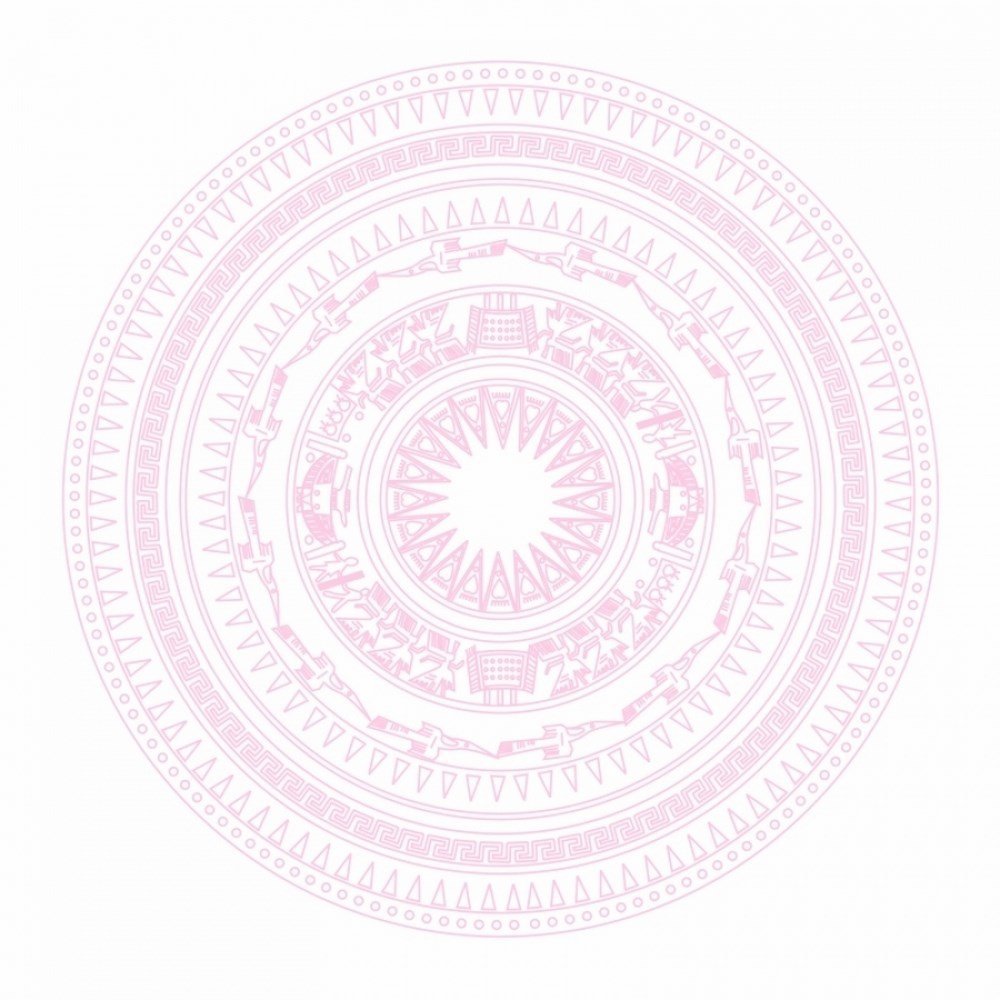 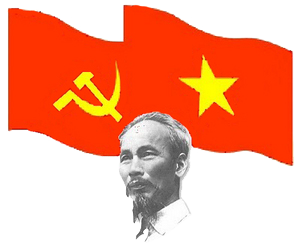 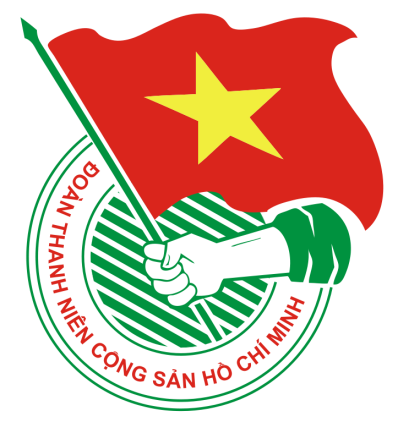 ĐOÀN TNCS HỒ CHÍ MINH
TRƯỜNG THPT HƯNG YÊN
ĐẠI HỘI 
CHI ĐOÀN ………
NHIỆM KỲ 2023 - 2024
Tp Hưng Yên, ngày    tháng  9  năm 2023
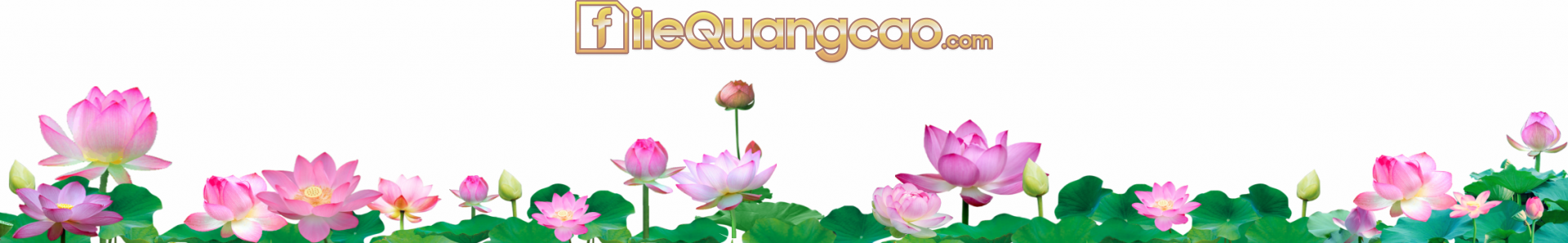